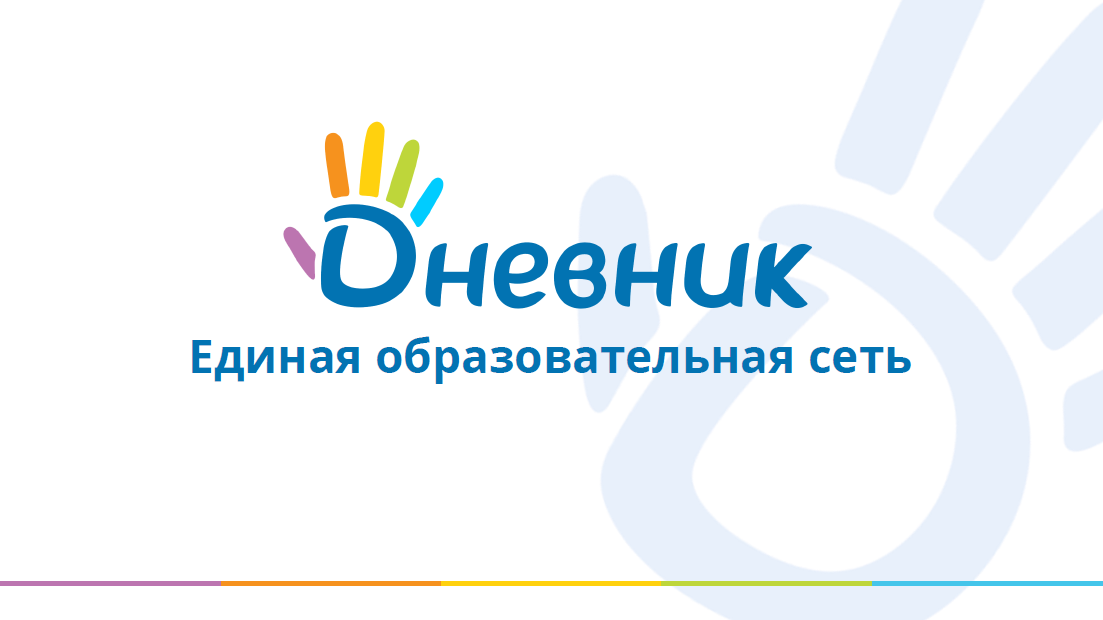 В работе педагога 
дополнительного образования
Нормативно-правовые документы
Постановление Правительства РФ № 697 «О единой системе межведомственного электронного взаимодействия» от 08.09.2010г
Распоряжение Правительства РФ № 2125-р «Об утверждении Концепции создания единой федеральной межведомственной системы учета контингента обучающихся по ОО программам и ДО программам» от 25.10.2014г
Распоряжение Правительства РФ № 236-р «Об утверждении плана мероприятий  («дорожной карты») по созданию единой федеральной межведомственной системы учета контингента обучающихся по ОО программам и ДО программам» от 14.02.2015г
Распоряжение Правительства РФ № 1993-р «Об утверждении сводного перечня первоочередных государственных и муниципальных услуг, предоставляемых в электронном виде» от 17.12.2009г
«Унифицированные функционально-технические требования к региональному сегменту единой федеральной межведомственной системы учета контингента по ОО программам и ДО программам» от 08.07.2015г № П9-268
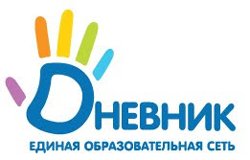 Шаги регистрации для педагогов
1. Перейти по ссылке https://login.dnevnik.ru
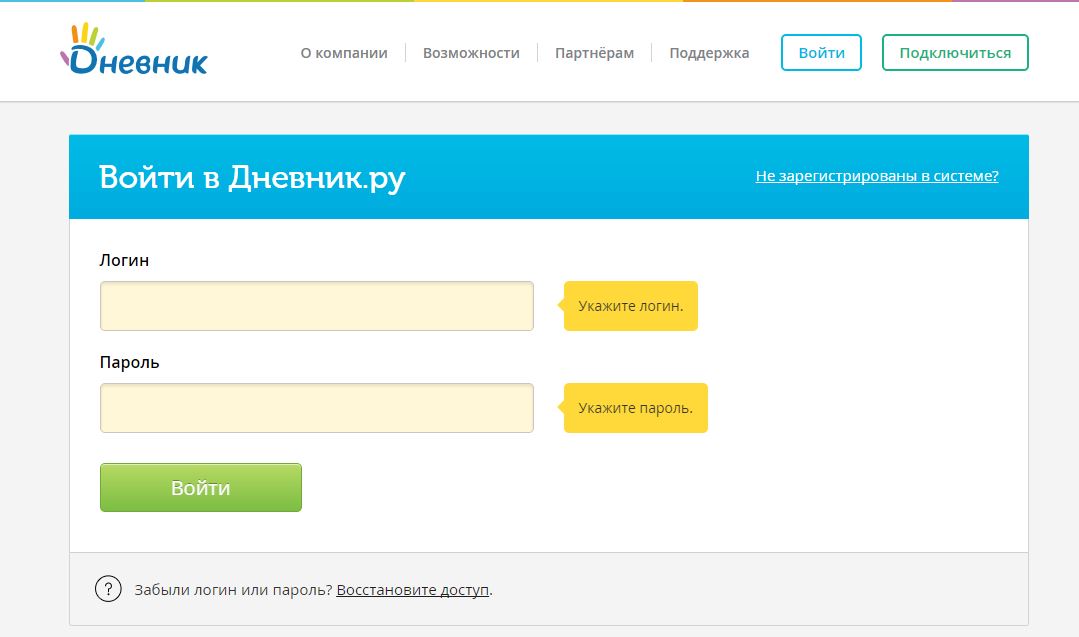 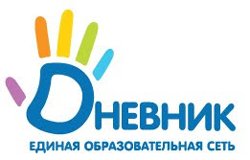 Смена логина и пароля
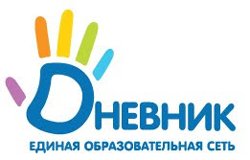 Изменения в личном кабинете
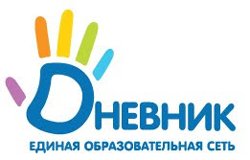 Расписание звонков
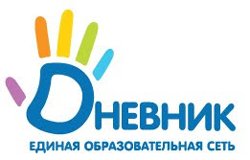 Расписание занятий